Vanjski tlak na fluide
Pascalov zakon : Vanjski, hidraulički tlak na fluid prenosi se kroz fluid na sve strane jednako.
Sila F2, kojom tekućina djeluje na veći klip ploštine A2, veća je od sile F1 kojom djelujemo na manji klip onoliko puta koliko je ploština presjeka većeg klipa veća od ploštine presjeka manjeg klipa.
Hidraulička dizalica
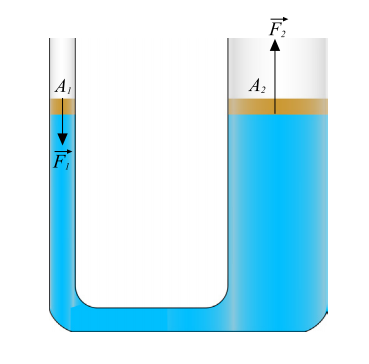 Hidraulička preša
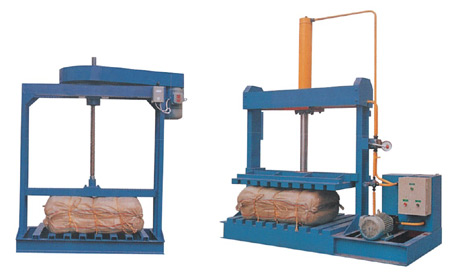 Hidrauličke kočnice
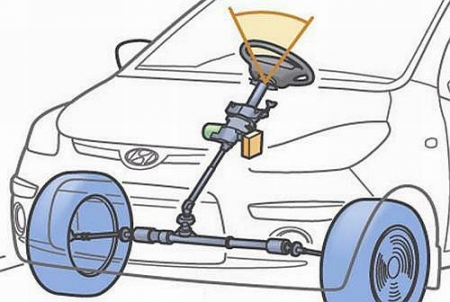 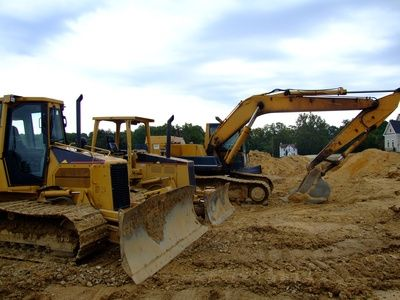 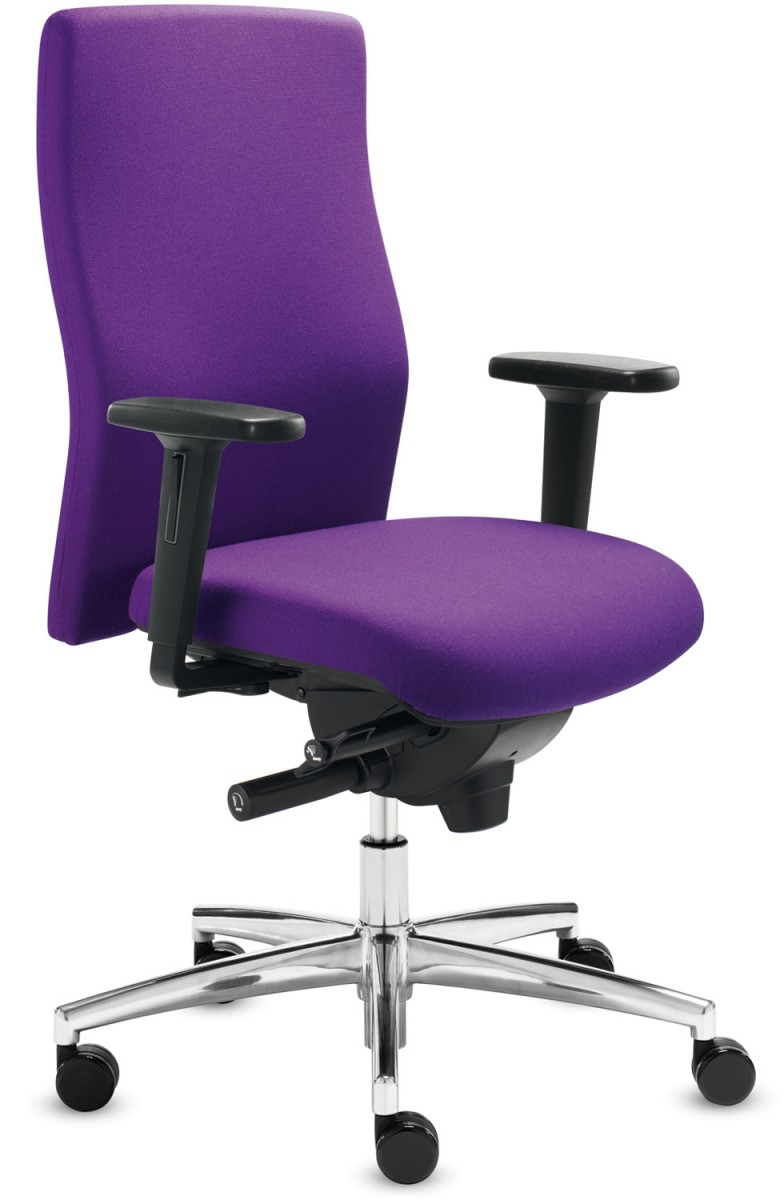 Zadatak: Hidraulična preša ima kružne klipove polumjera 2 cm i 5 cm. Koliko puta veću silu dobivamo pri prešanju?